The STEM game
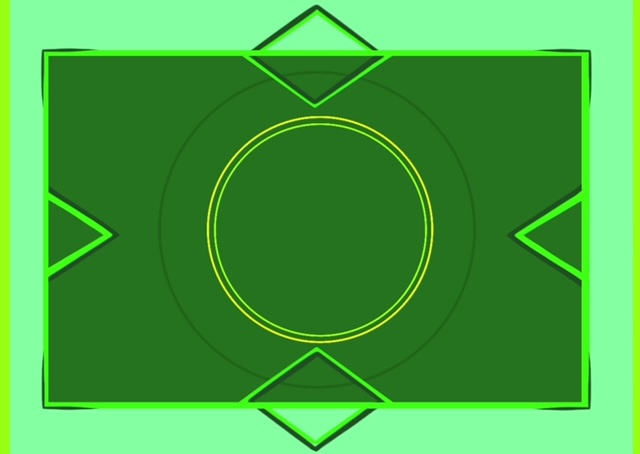 Created by Roberts Celmiņš, Sindija Mancēviča, Emīls Roze
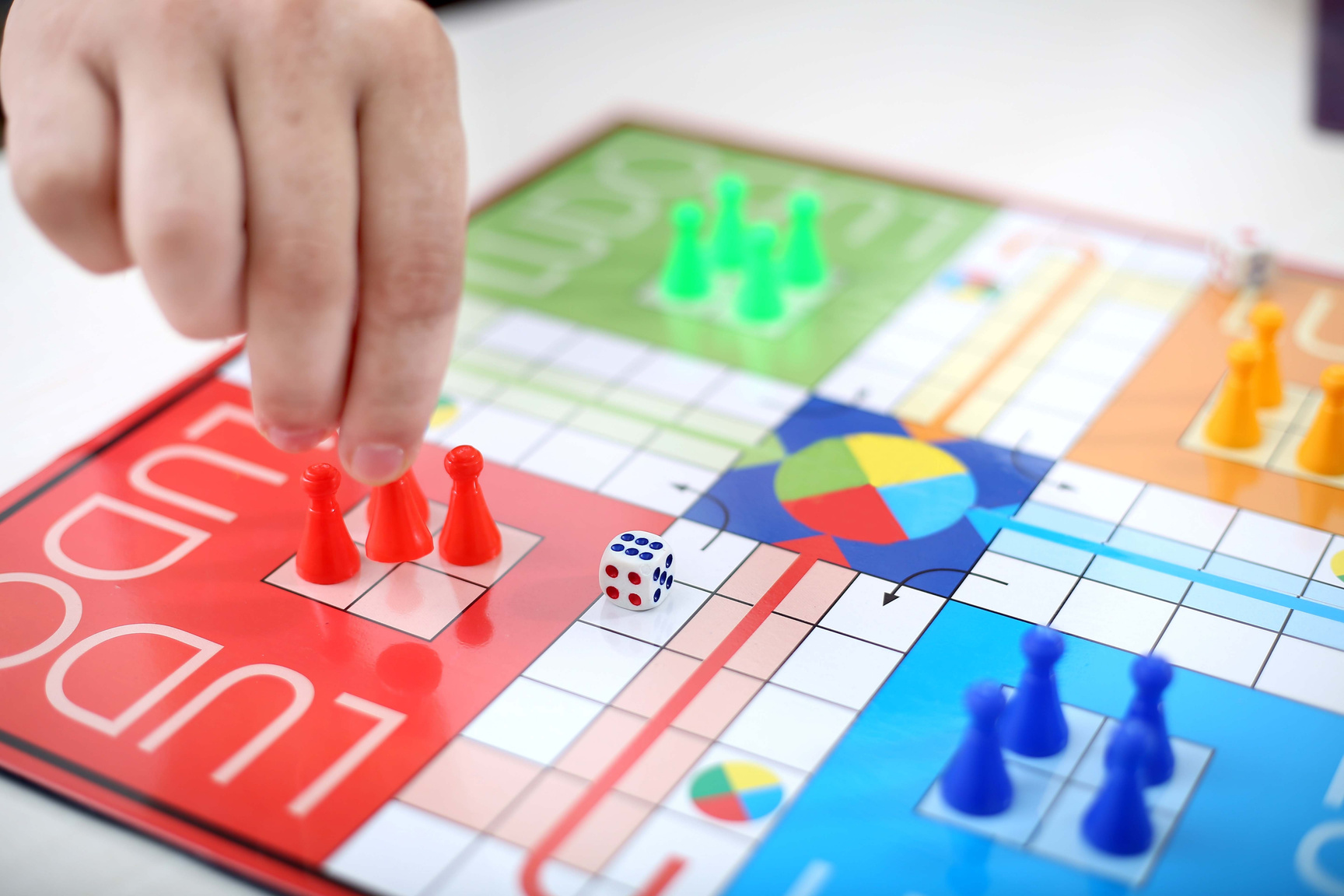 GOALS
Our group’s goal was to create a board game about STEM learning subjects, to make learning STEM more fun
The game would have:
unique design 
challenging questions
trophies (collect all types and win)
more than one way to go
test the game and get ideas for improvements
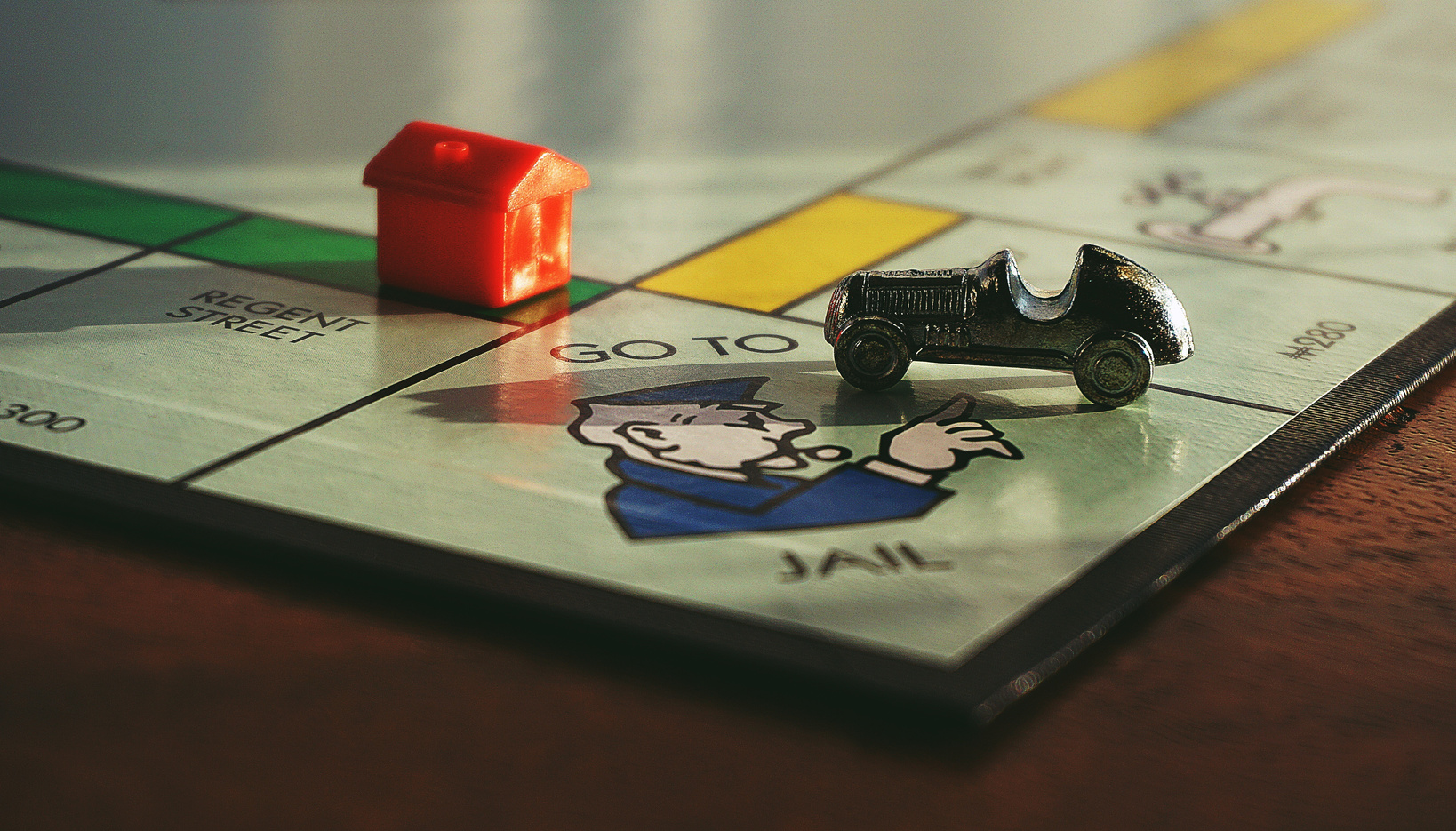 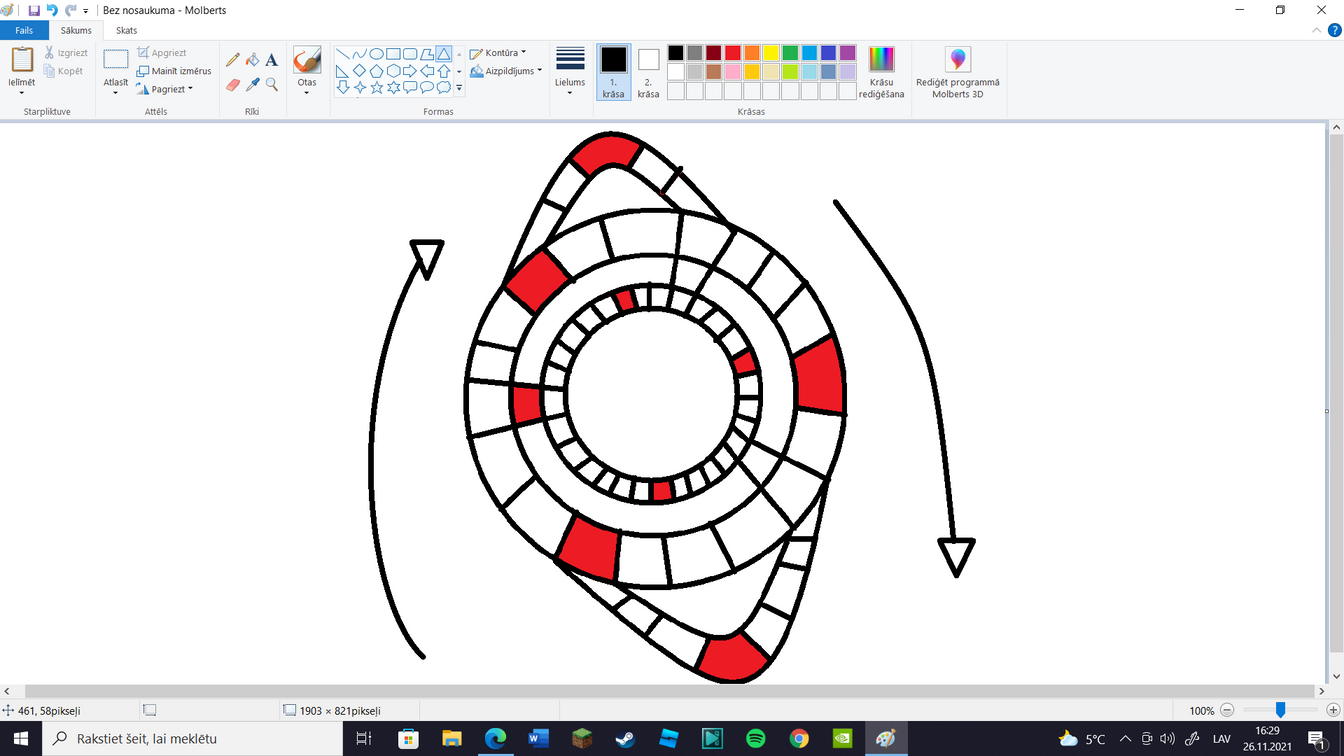 When we decided to make a board game, we started making ideas for the design.
WORKFLOW
We put our question ideas in a Trello workspace.
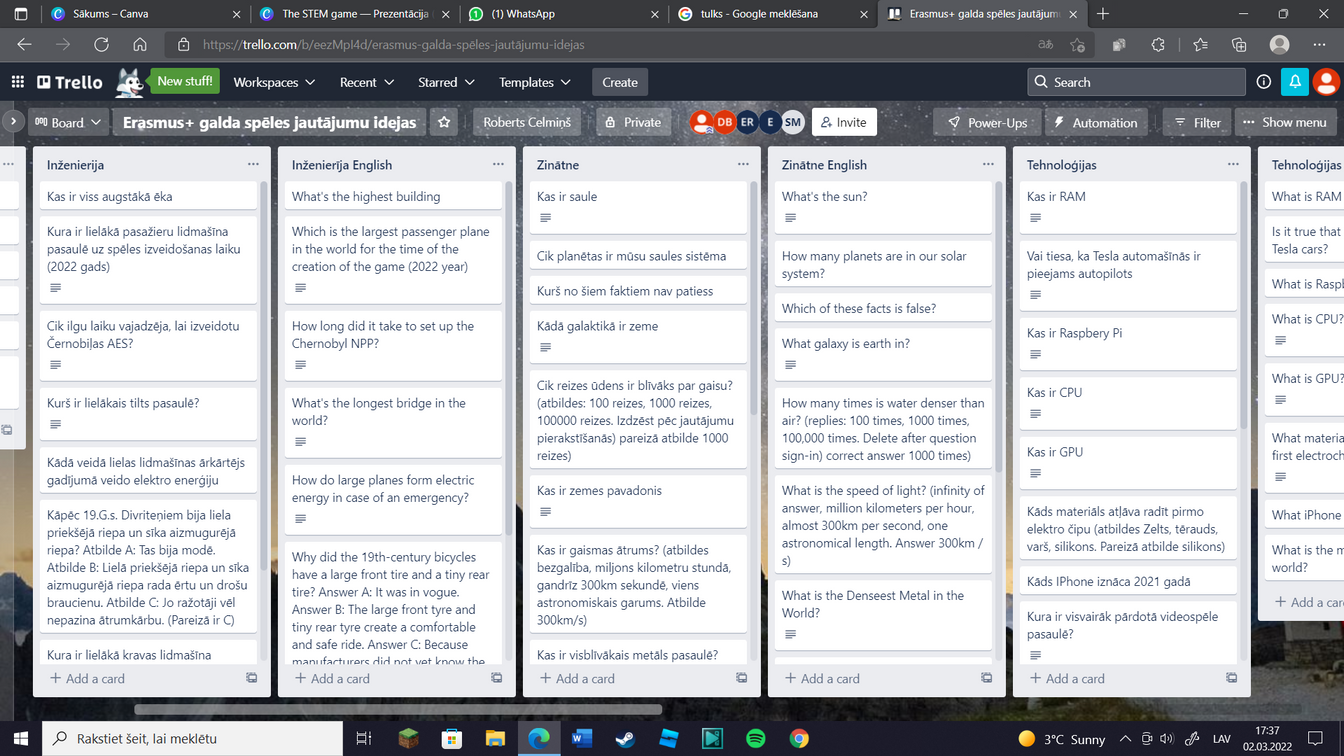 WORKFLOW
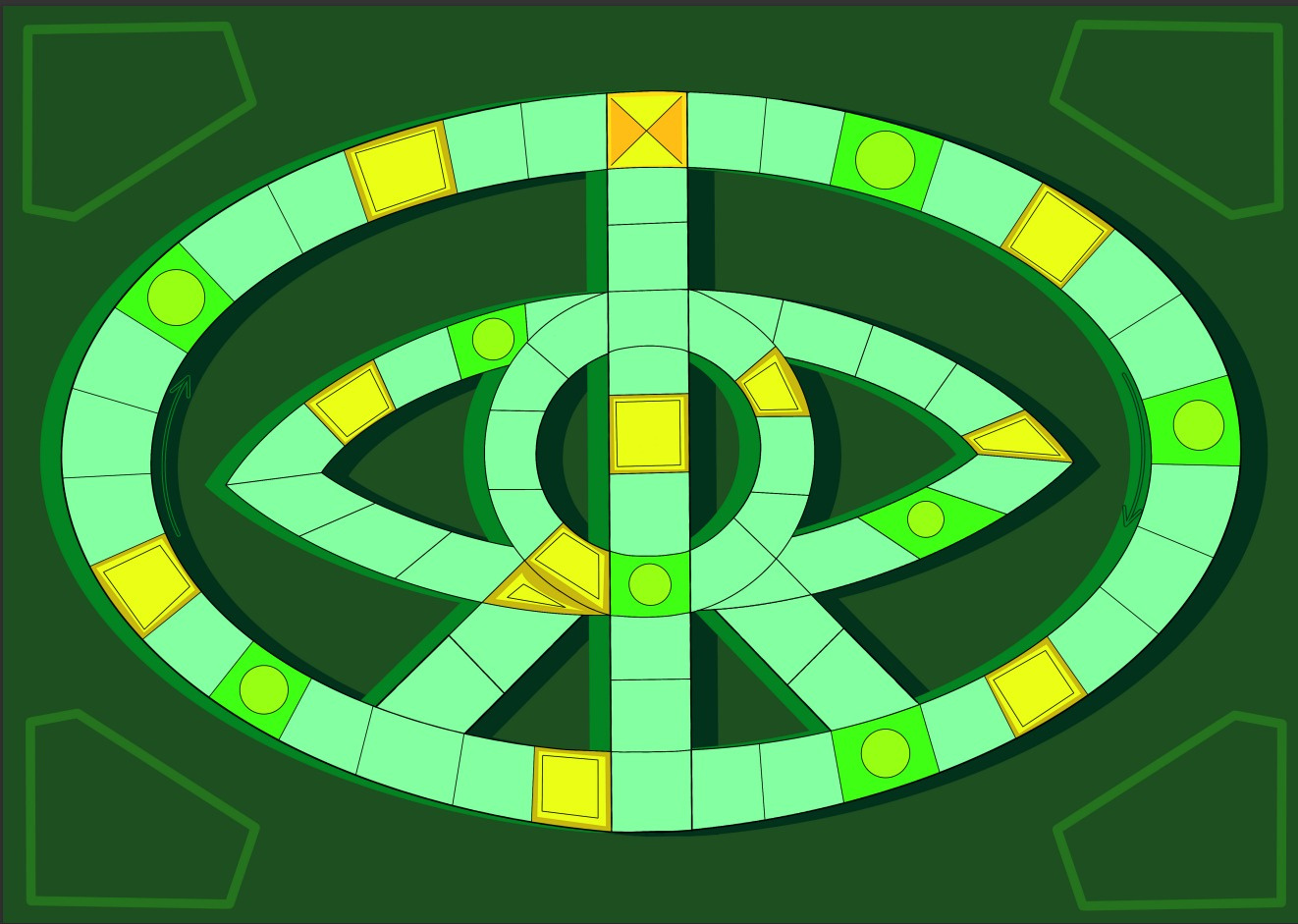 After some time Sindija made the design for the game.
The attachments were made
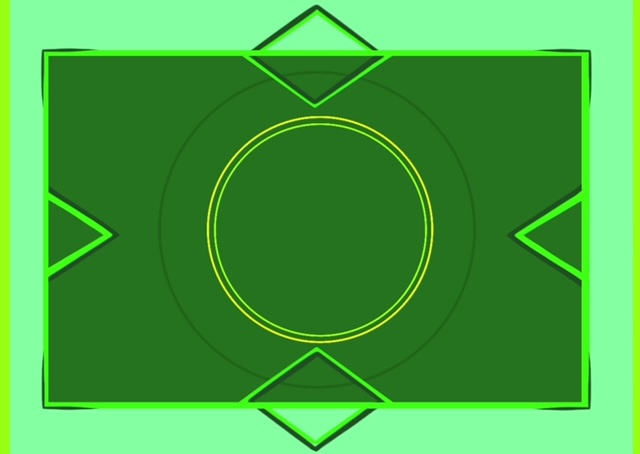 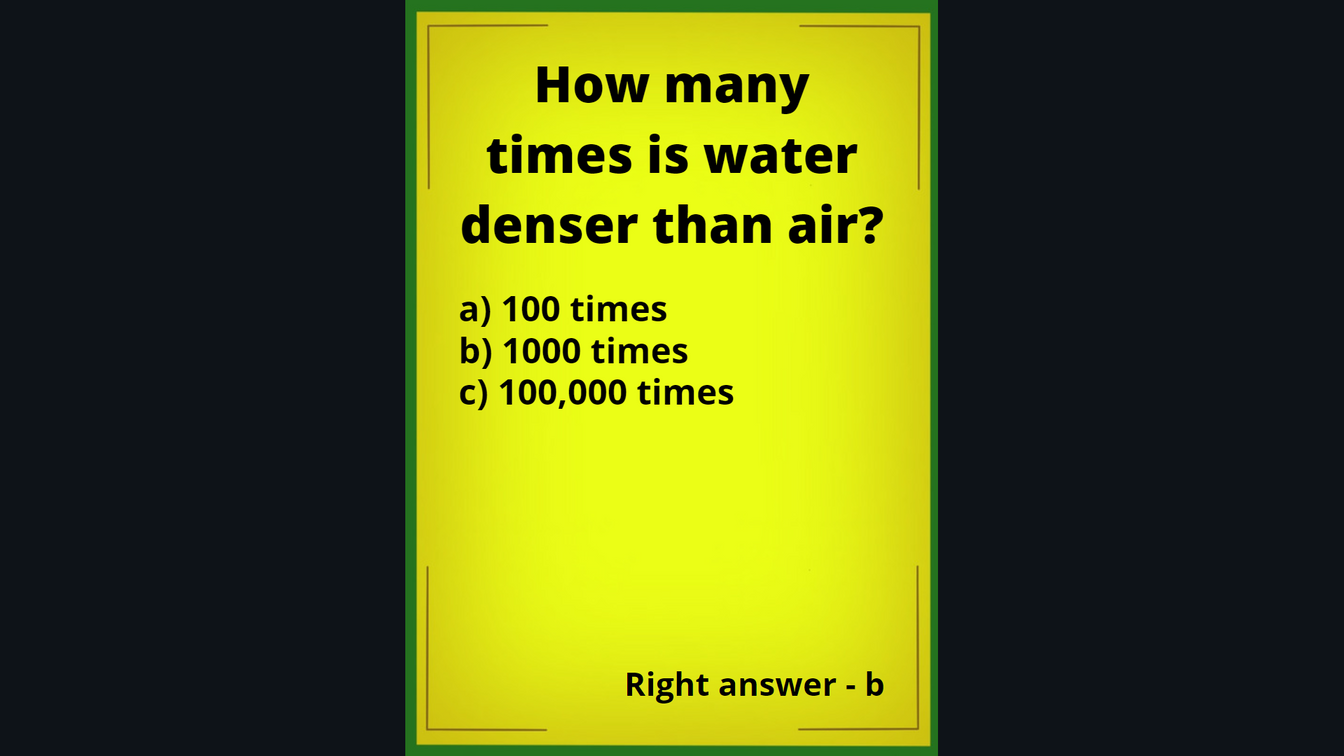 WORKFLOW
The rules were made
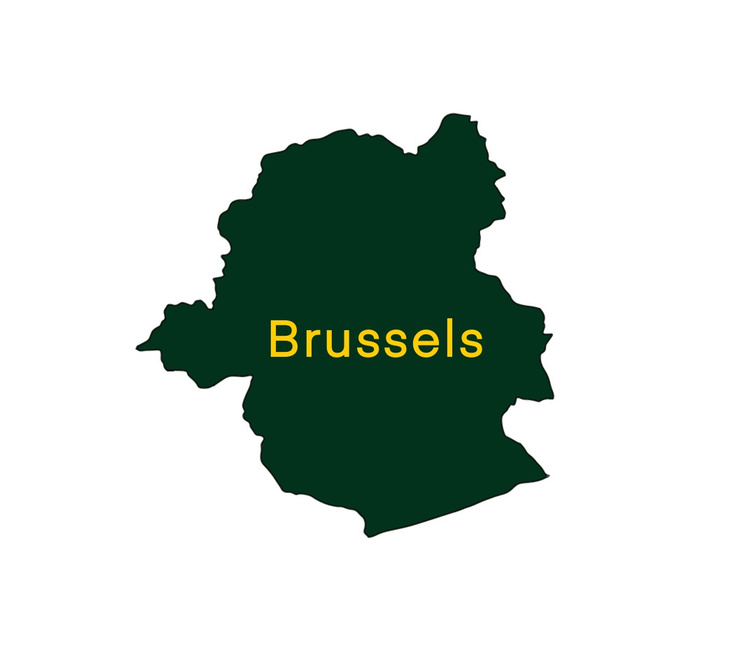 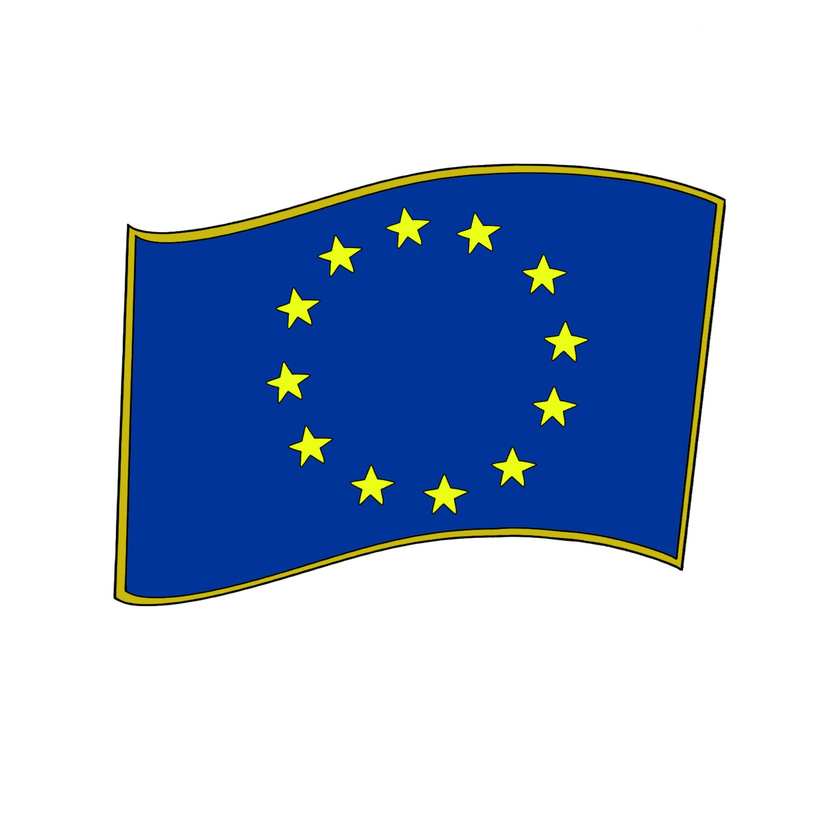 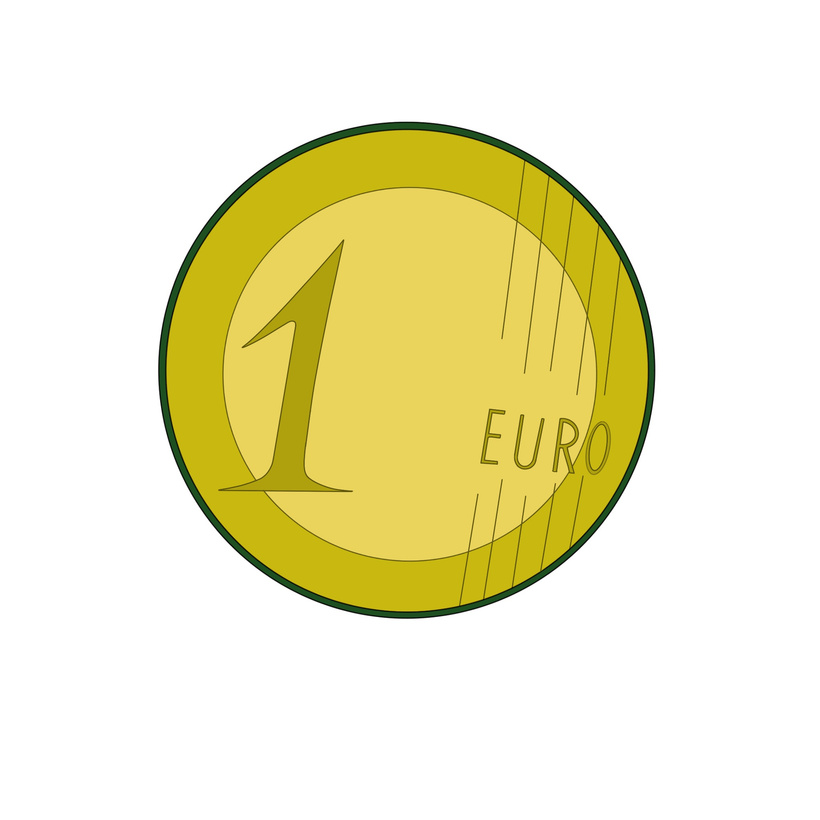 THE STEM GAME
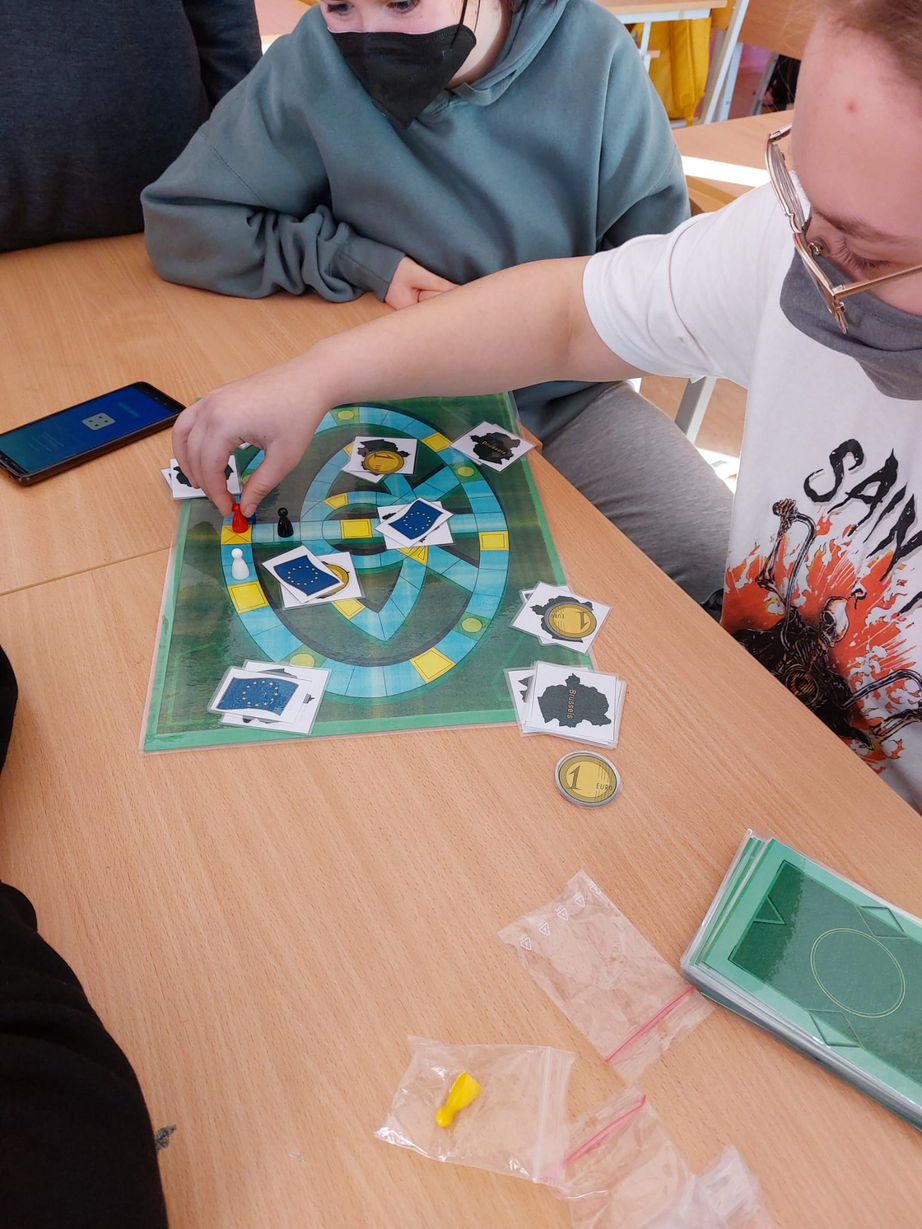 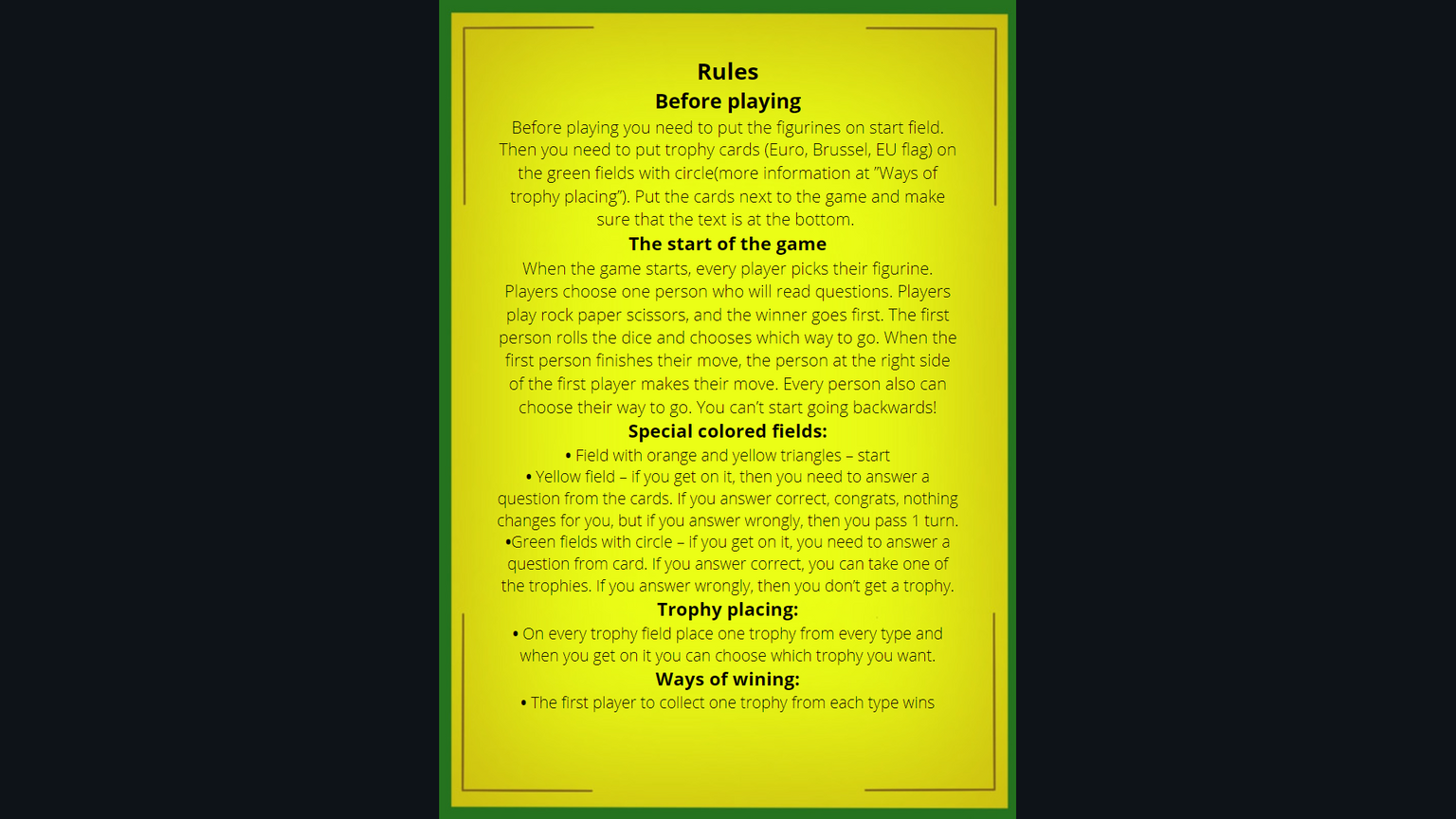 The final result
Making a board game can be dificult.
CONCLUSIONS
Testing is useful.
Thinking the wrong answers can be hard.